They feel frustrated when they are not able to see practical application of content
They think about acquiring the skills needed for the job and being market ready after their graduation
Expectations of industry
Course specific content on LMS
Think and Feel?
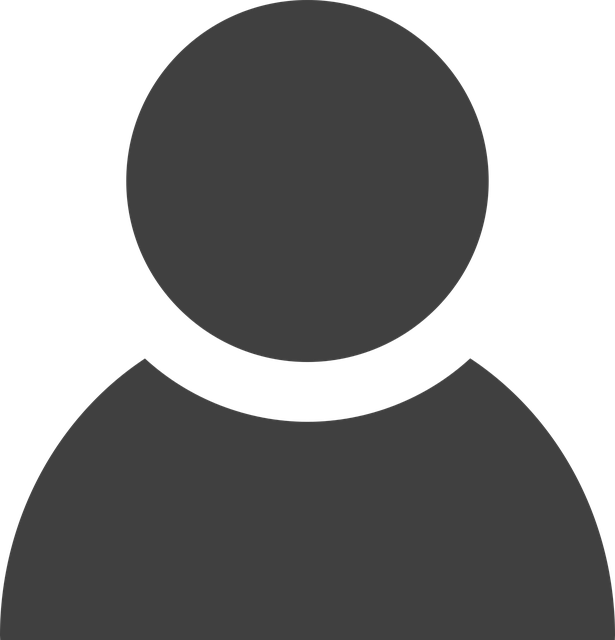 See?
Hear?
Educational videos and materials
Guidelines of assessment and course
What does your learner...?
Say and Do?
They cannot attend classes regularly given some situations, but they really want to be in class
They want to know about the real-life examples of topics taught in class
Pain Points?
Gain Points?
To maintain themselves financially
Clear and concise instructions related to course using text, audio and video mode
Attending regular classes and submitting assessments on time
Inability to use technical tools
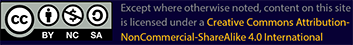 To use this document, follow these instructions
1- Go to file
2- Upload the file through PowerPoint (Microsoft) or Slide (Google)
3- Edit the Empathy Map for modification
4- Save the Empathy Map to use it later